Literaturrecherche im Fach MusikpädagogikWas suche ich, wie und wo?
UB Koblenz Mai 2025
[Speaker Notes: Ein Überblick über den Standort der Musikpädagogik-Literatur und die Aufstellungssystematik in der Bibliothek
Eine Einführung in die Nutzung des Katalogs sowie der FIS Bildung
Eine Rechercheübung zum Bereich „musikalische Sozialisation“ 
Informationen zur Nutzung eines Literaturverwaltungsprogramms (Citavi, Zotero etc.)]
Der katalogPLUS
katalogPLUS
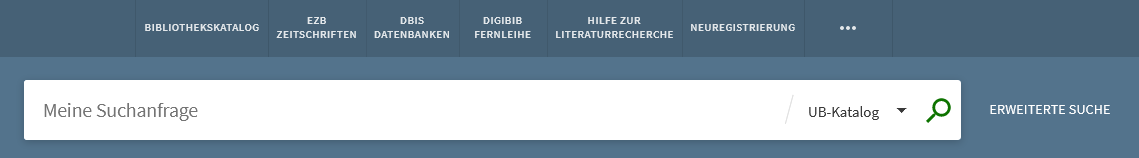 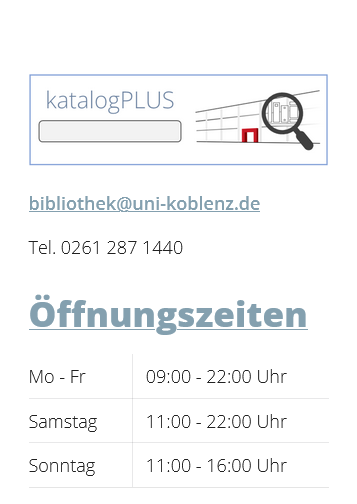 Im Bibliothekskatalog finden Sie den Bestand der  Universitätsbibliothek Koblenz.

Es kann nach verschiedenen Angaben der Medien gesucht werden (Titel, Autor, ISBN,…).

Die jeweils einzelnen Inhalte von unselbständiger Literatur, wie Zeitschriftenaufsätze und Beiträge aus Sammelwerken können ebenfalls im Suchbereich UB-Katalog und Artikel + gesucht werden. 

Den Zugang zum Bibliothekskatalog finden Sie immer auf der linken Seite unserer Homepage.
Im Katalog haben Sie die Möglichkeit den Gesamtbestand oder einzelne Teilbereiche zu durchsuchen.
Der Katalog
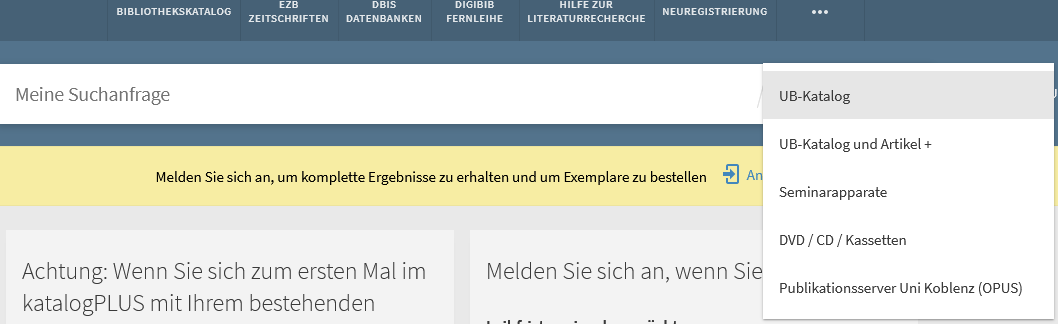 UB Katalog - kompletter Bestand der UB, inklusive Publikationsserver (OPUS), Zeitschriften (ohne Einzelartikel) und E-Medien

UB-Katalog und Artikel+ - gesamter Bestand der UB Koblenz und alle lizenzierten Medien, auch unselbständige Literatur, wie Zeitschriftenaufsätze und Beiträge aus Sammelwerken.
(Eine Erweiterung auf nicht lizenzierte Medien ist ebenfalls möglich)

Seminarapparate - Literatur, die Ihre DozentInnen für den jeweiligen Seminarapparat zusammengestellt haben

DVD/CD/Kassetten Hier finden Sie DVDs, CDs und Kassetten, die in unserem AV-Magazin aufbewahrt werden.
Suchmöglichkeiten
Für die Suche stehen verschiedene Felder zur Verfügung.
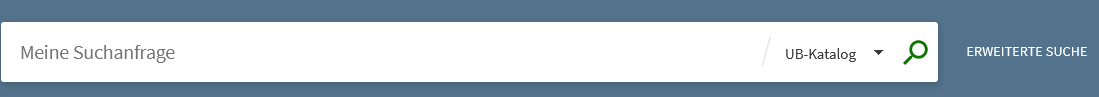 Die Einfache Suche durchsucht eine Vielzahl von Feldern (Autor Titel, Schlagwort,…) gleichzeitig und ist der erste Sucheinstieg.

In der erweiterten Suche können Sie  mehrere Felder gleichzeitig durchsuchen bzw. die Suche auf ein bestimmtes Feld (z. B. Titel) beschränken.
Weitere Einschränkungen nach Sprache, Erscheinungszeitraum oder Materialart sind ebenfalls möglich.
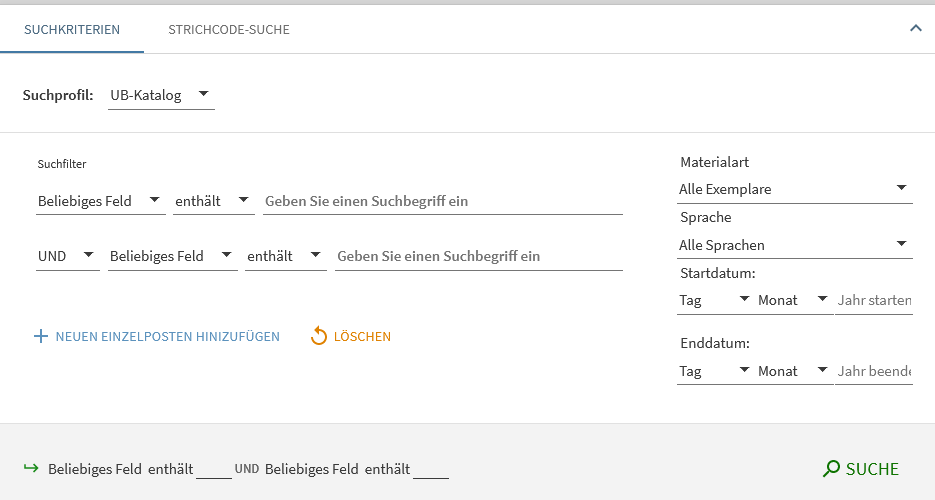 Suchbeispiel
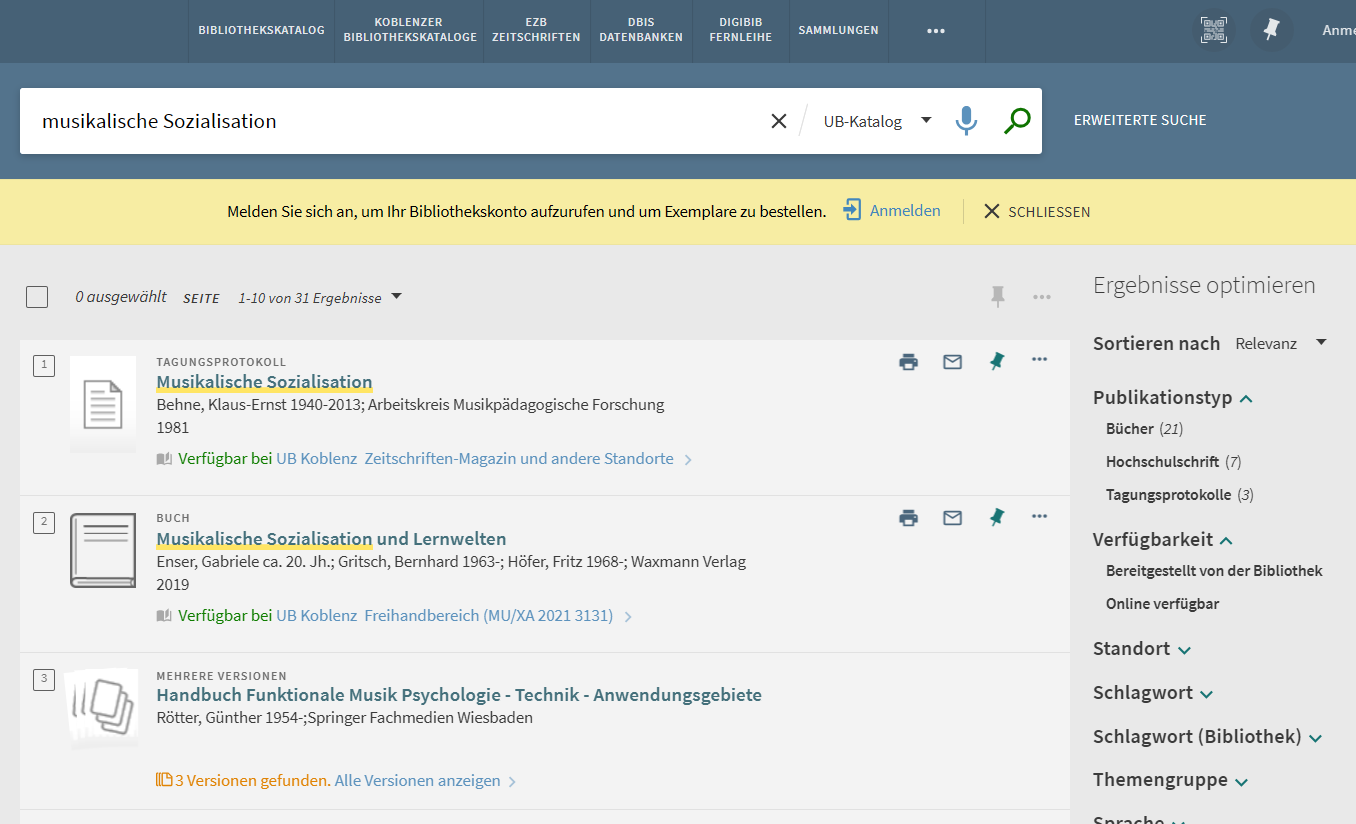 Ergebnisliste
Wenn mehrere Versionen/Ausgaben des selben Titels vorhanden sind, werden diese mit Klick auf das Ergebnis angezeigt.


E-Ressourcen werden mit Online verfügbar gekennzeichnet.



Die Verfügbarkeit wird bereits in der Ergebnisliste angezeigt (grün= verfügbar; grau=entliehen).
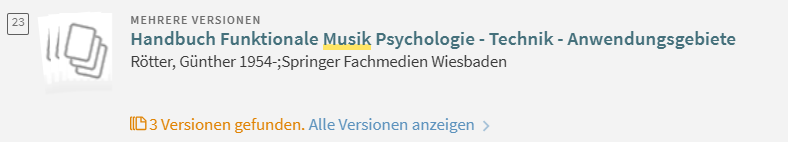 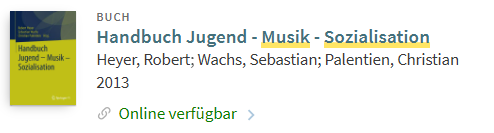 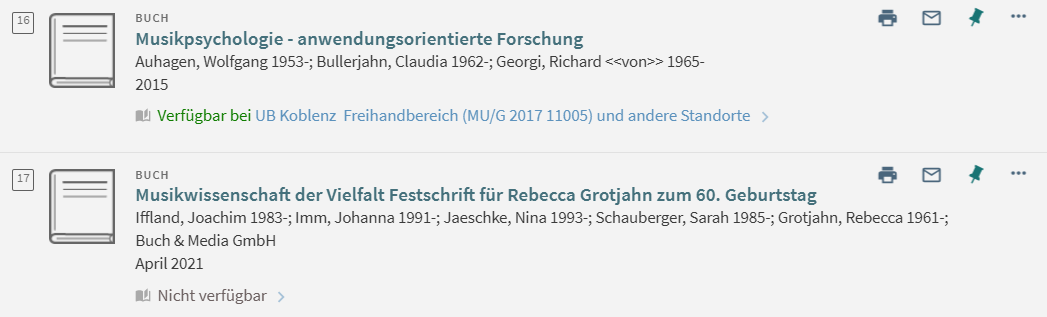 Einzelergebnisse
Ansicht
In der Titelanzeige sehen Sie den Standort und die Signatur des Mediums.

Unter „Wo steht‘s“? finden Sie den Lageplan der Bibliothek und die Regalreihe in der das Buch steht.
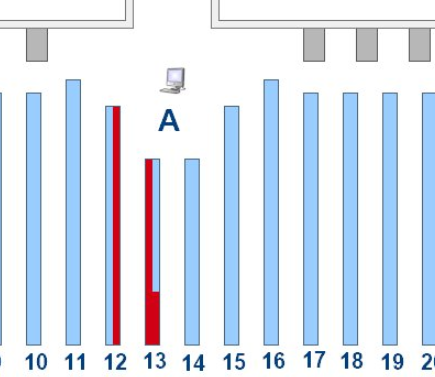 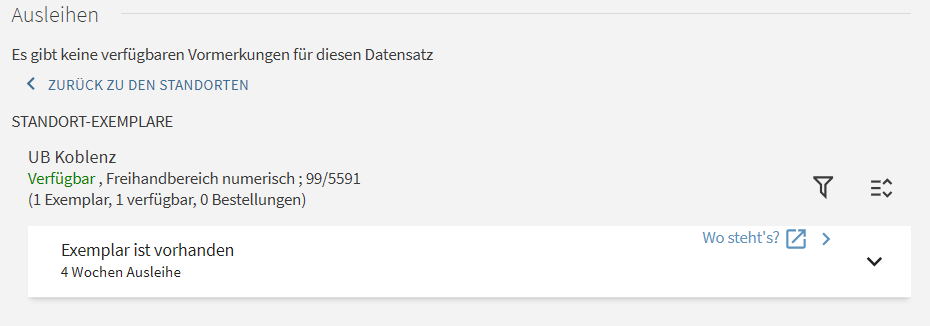 Titeldaten
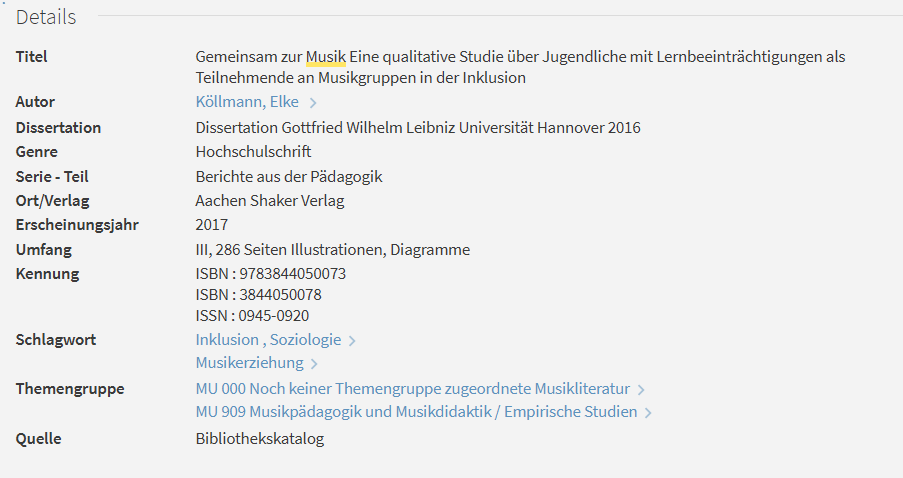 Genauere Titelangaben (Auflage, ISBN usw.) finden Sie im unteren Teil der Titelanzeige.

Hier bitte auch auf Links achten zu Literatur mit ähnlichen Themen.
Entliehene Medien
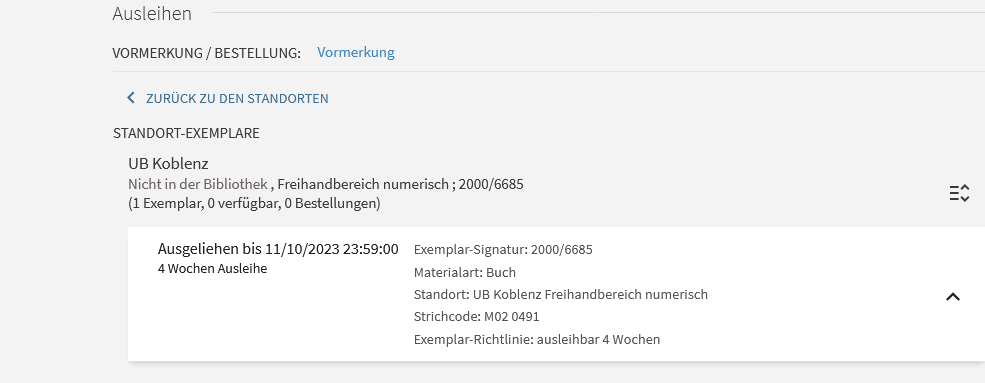 Wenn ein Titel ausgeliehen ist, wird das Fälligkeitsdatum angezeigt und das Medium kann in der Regel nach dem Einloggen im Katalog vorgemerkt  werden.

Sie werden per Mail benachrichtigt, sobald das Medium für Sie zur Abholung bereit steht.
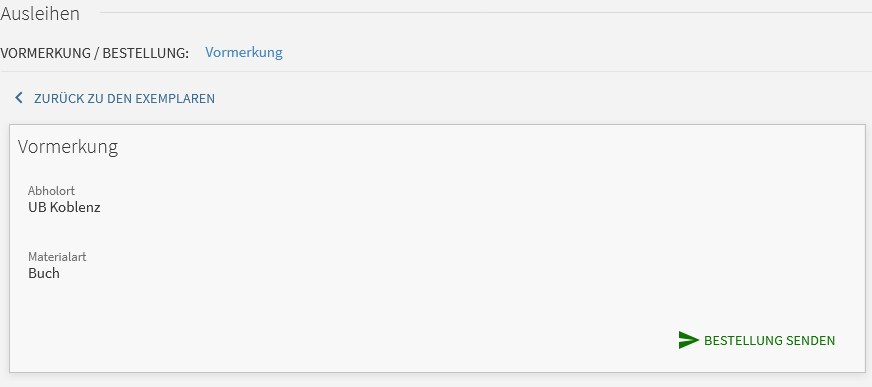 UB-Katalog und Artikel+
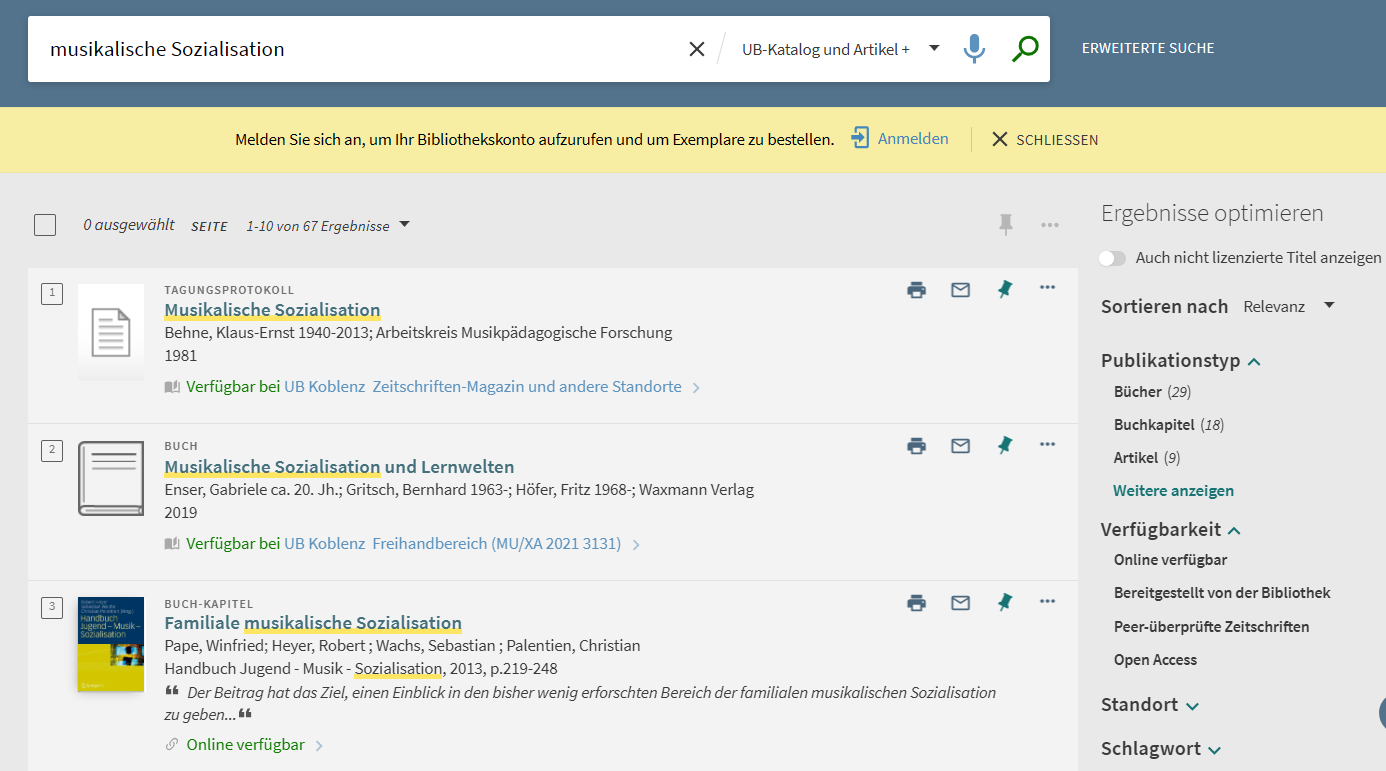 Bücher, Artikel, Buchkapitel, Rezensionen uvm. können im 
UB-Katalog und Artikel+  
gefunden werden

Neben dem normalen UB-Katalog werden diverse Datenbanken durchsucht, was die Treffermenge erhöht.
Weitere Treffer
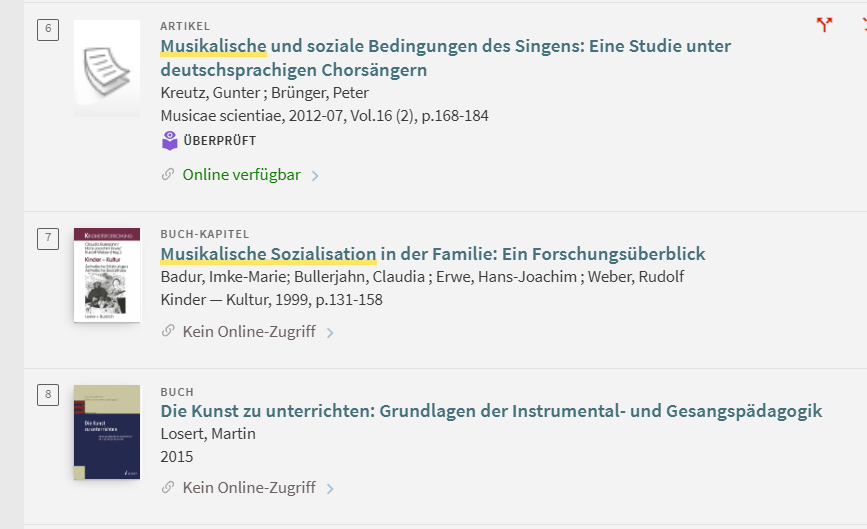 Für eine umfassende Suche haben Sie auch die Möglichkeit sich Treffer anzeigen zu lassen, die nicht von der Bibliothek lizenziert wurden.

Diese können Sie ggf. per Fernleihe bestellen.
Klassifikation in der UB Koblenz
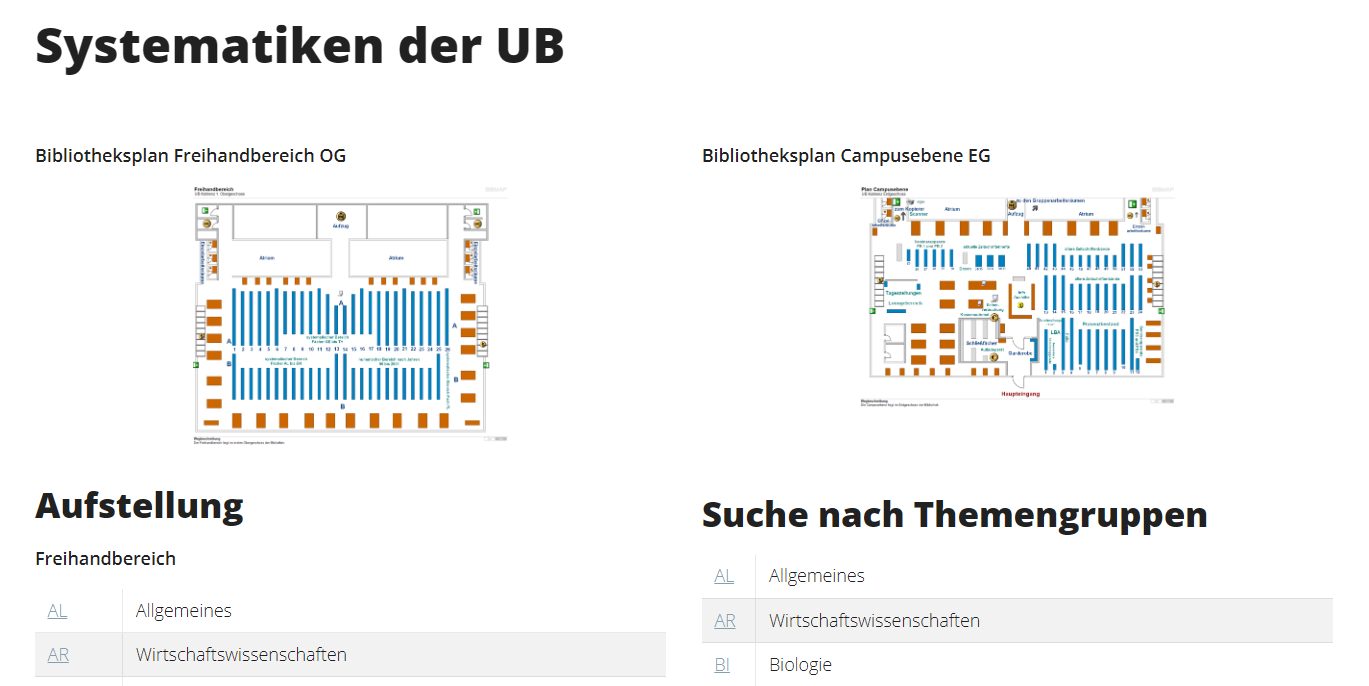 Den ausleihbaren Buchbestand finden Sie im Obergeschoss der Bibliothek (Freihandbereich).
Für die ältere Literatur gilt die Aufstellung im Freihandbereich nach Jahreszahlen 
(Anschaffungsjahr, Beispiel 97/1245).

Für die neuere Literatur erfolgt die Aufstellung systematisch nach Fächern. 
	MU/G 2003 3760

Das Fach wird zusätzlich in Untergruppen unterteilt, die Sie der Systematik auf der Homepage und am Regal entnehmen können.
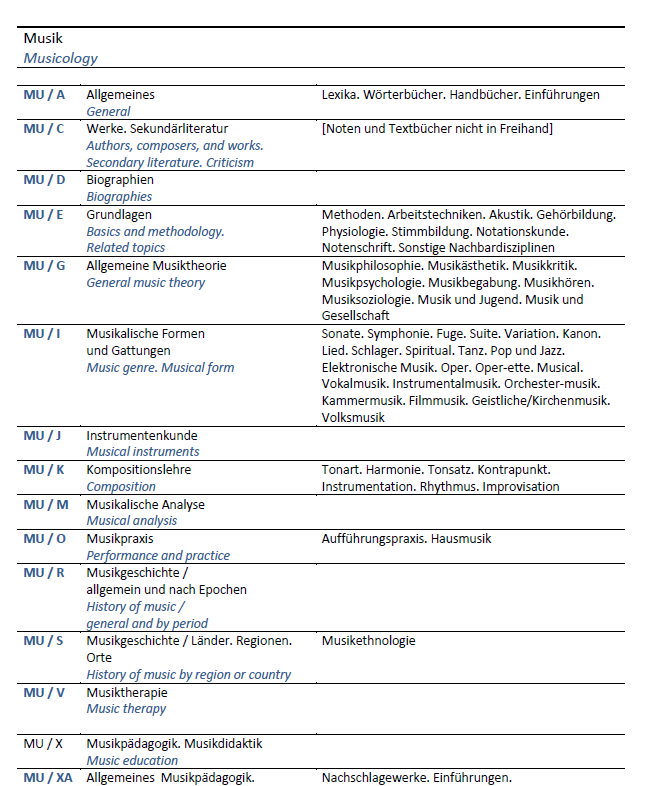 Rundgang zu den Standorten in der Bibliothek
Zeitschriften, Seminarapparate und AV-Medien
Zeitschriften
Ergebnisse optimieren
Über Ergebnisse optimieren haben Sie unter Publikationstyp die Möglichkeit Ihre Suchergebnisse auf Zeitschriften einzuschränken.

Zeitschriftenhefte und Zeitschriftenbände werden mit separaten Standorten angezeigt.
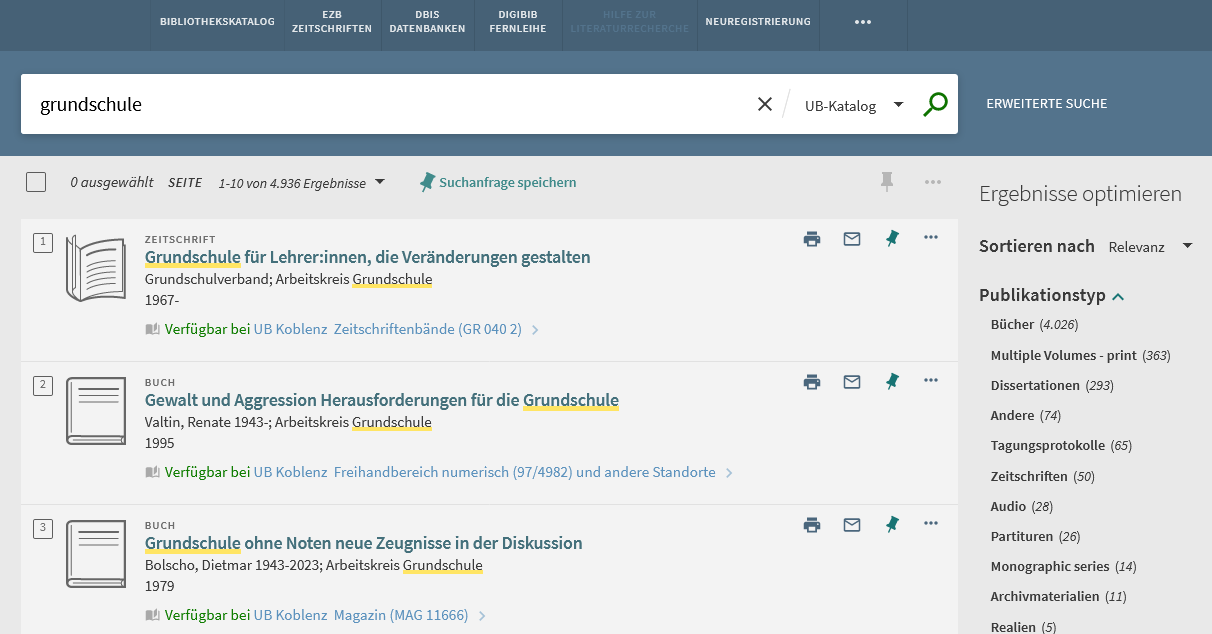 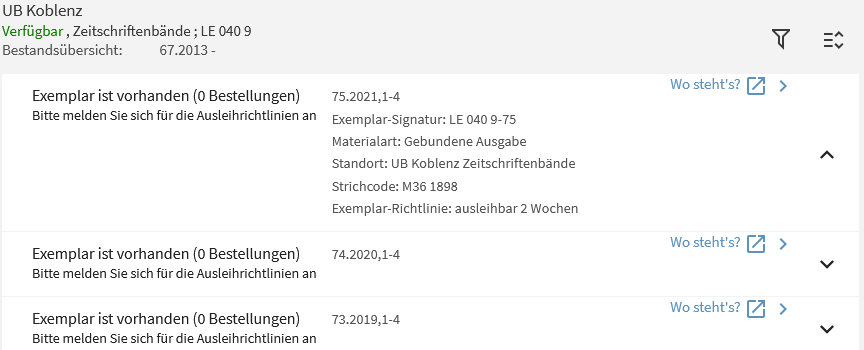 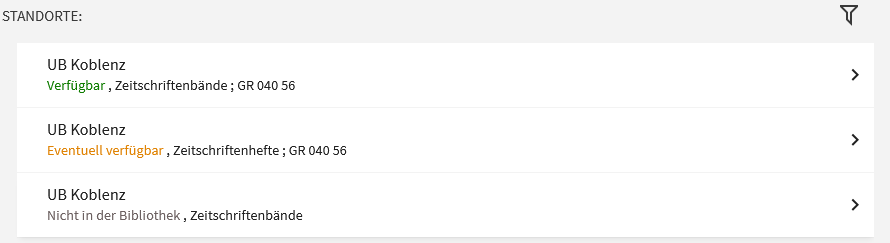 AV-Medien (DVDs, CDs, usw.)
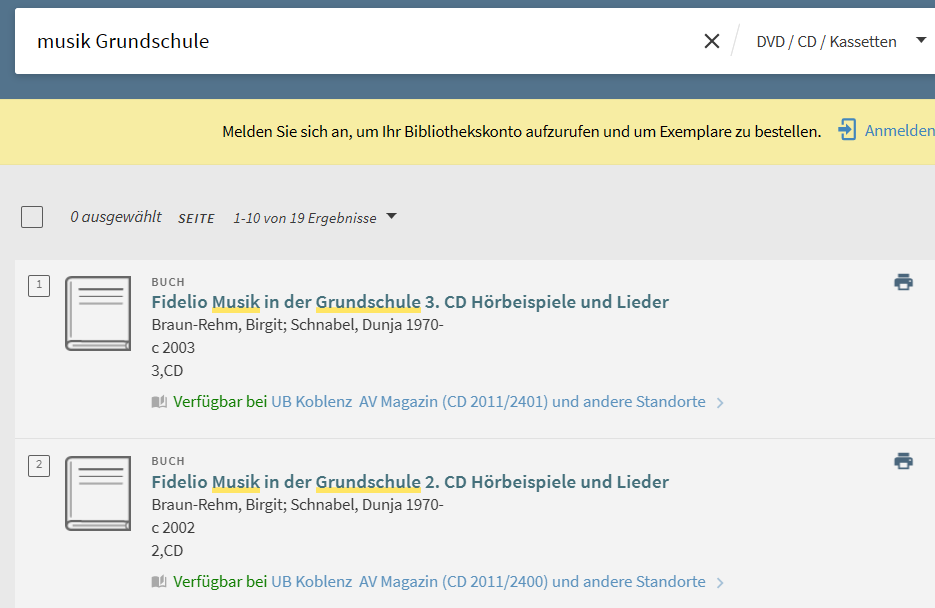 CDs, DVDs und Kassetten können im Katalog separat gesucht werden. 

Der Standort AV-Magazin ist ein nicht zugänglicher Bereich.

Die Medien können über den Katalog bestellt und 4 Wochen entliehen werden.

Ausnahmen gelten für DVDs im Seminarapparat.
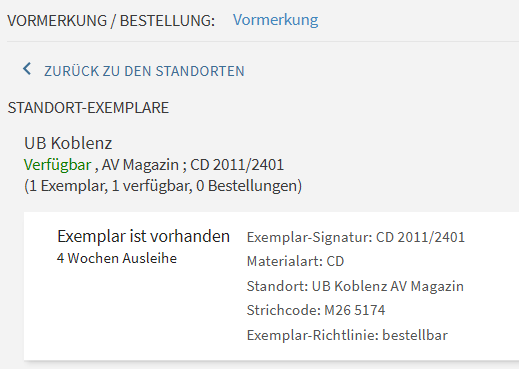 Seminarapparate suchen
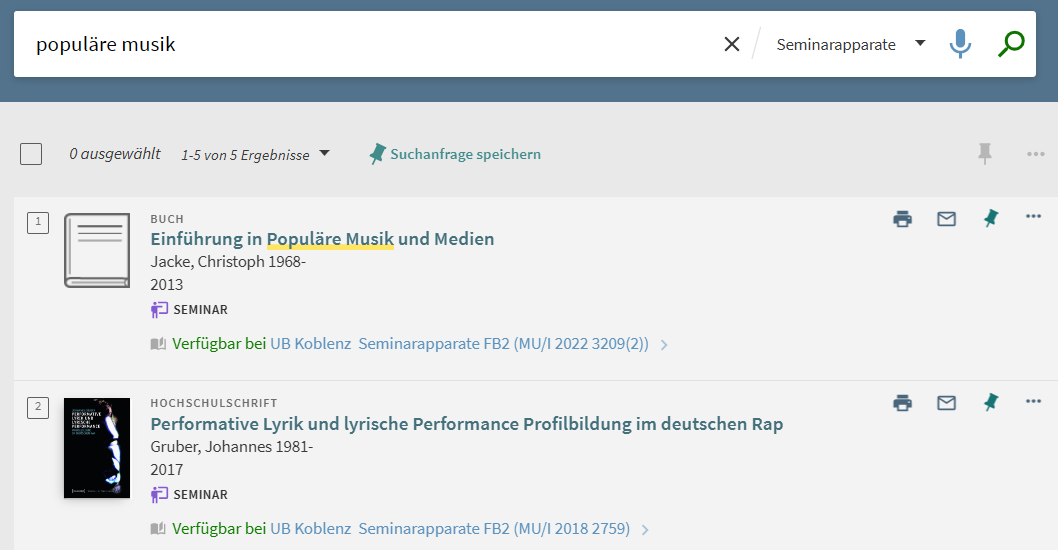 Seminarapparats-bücher können direkt über den Katalog gefunden werden.

Es kann sowohl nach einzelnen Titeln, als auch nach dem Namen des Dozenten gesucht werden.
Recherchetipps
Recherchetipps
Verschiedene Schreibweisen
po­ly­fon  po­ly­phon
Synonyme finden
Violine   Geige
Begriffe ins Englische übersetzen
Musikunterricht   music education
Unterbegriffe und Oberbegriffe bilden
Streichinstrument  Violine  Bogen
Beispiel für eine Wortliste zu einem Thema, um die Literatursuche besser zu strukturieren:
Unterschied Stichwort/ Schlagwort
Stichwort 
- kommt im Titel eines Buches/Aufsatzes vor
- werden vom Computer vergeben bzw. übernommen
Schlagwort
- beschreibt den Inhalt eines Buches/Aufsatzes
- werden von Menschen vergeben
Beispiel Buchtitel:  
Auf den Flügeln der Musik / Autor: Thorsten Pabst
Stichworte:    Flügeln   Musik
Schlagworte: Klavierunterricht     Erwachsener
Suchbegriffe verknüpfen – Boole‘sche Operatoren
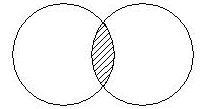 alle Begriffe müssen vorkommen
Musikunterricht  AND  Grundschule
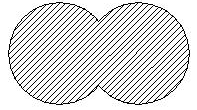 mind. einer der Begriffe muss vorkommen
Musikunterricht OR  Grundschule
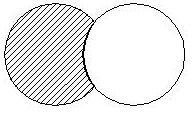 dieser Begriff darf nicht vorkommen
Musikunterricht NOT Grundschule
Trunkierung 		Platzhalter für ein oder mehrere Zeichen 					Häufige Symbole: *, ?, $

					Rechts: Klavier*  	Klavierunterricht,  					                                      Klavierbegleitung …
  					Links: *musik  Filmmusik, Tanzmusik …
„…“		        	 genaue Wortfolge definieren (Phrasensuche)
		         	„Saturday night fever“
Tippfehelr ???
Filter in Datenbanken
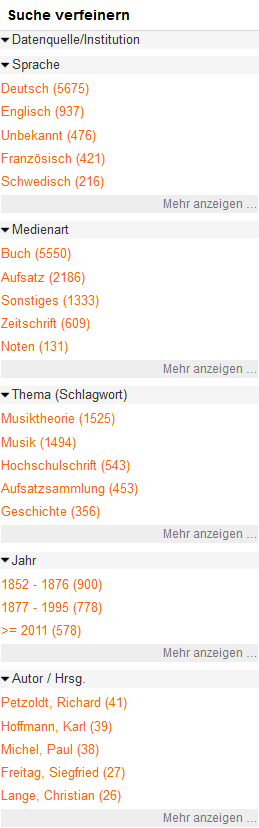 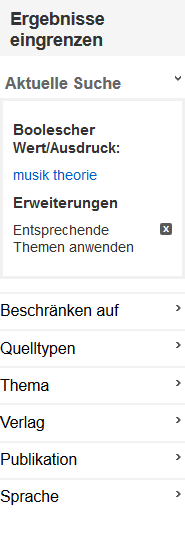 Formale und inhaltliche Einschränkungen sind in vielen Datenbanken möglich
Diese Filter sind hilfreich um große Treffermengen überschaubar zu machen und zu verfeinern
Websuche und Datenbanken
Informationsquellen
Publikationsart
Publikationsnachweis
Monografie
Sammelwerk
Dissertation
Lehrbuch
Nachschlagewerk
Zeitschrift
Bibliothekskatalog

Digitale Bibliothek (DigiBib)
Zeitschriftenartikel
Beitrag in einem Sammelwerk
Konferenzbeitrag
Rezension
Datenbanken
(JSTOR, PsycInfo, Eric etc.)
Recherche im öffentlichen Web
Probleme
Große Treffermengen
Invisible (auch academic) Web    
Fehlende Qualitätsprüfung

	Vorteile
 Direkter Zugriff
 Große Treffermengen an wissenschaftlicher Literatur (Beiträge aus Fachzeitschriften, Konferenzbeiträge, Dissertationen, Diplomarbeiten …)
Auswahl wissenschaftlicher Suchmaschinen im Internet
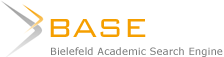 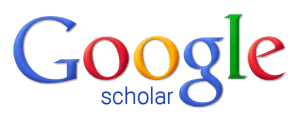 Weltweit größte, wissenschaftliche Suchmaschine
Online-Publikationen als Open-Access-Dokumente

http://www.base-search.net/
frei zugängliche wissenschaftliche Literatur (Zeitschriftenartikel, Abschlussarbeiten etc.) und einer Zitierfunktion
Bibliographische Nachweise von Büchern
Digitalisierte Volltexte aus ‚Google books‘
http://scholar.google.de/
BASE
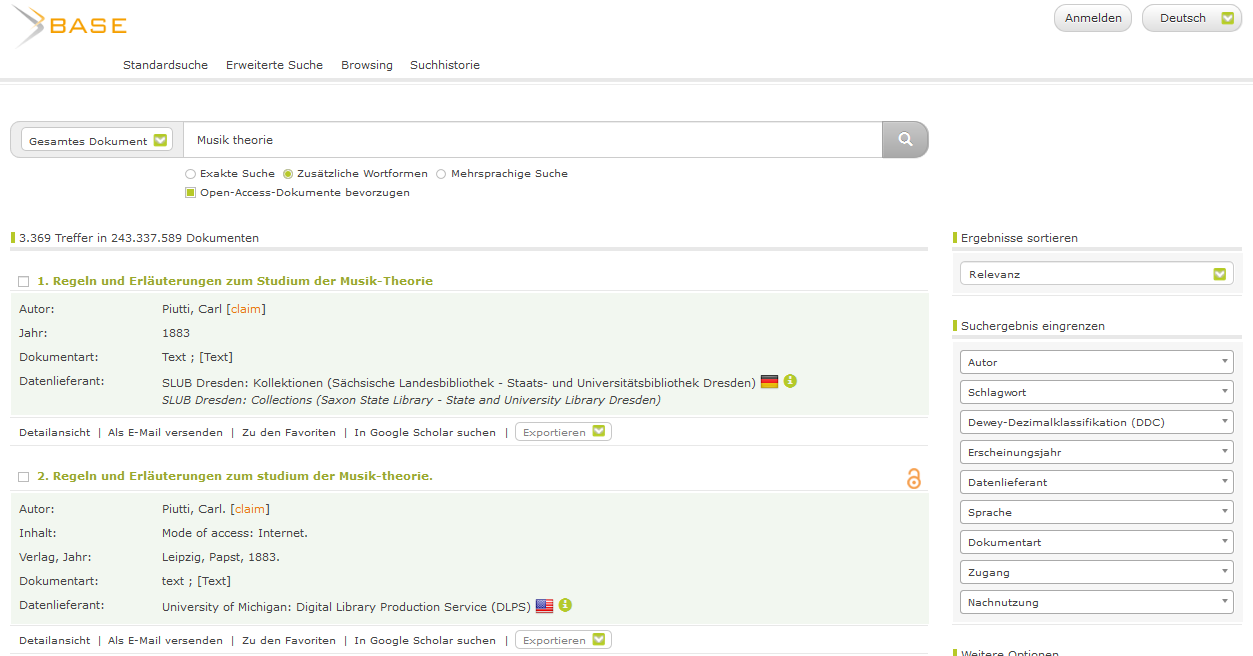 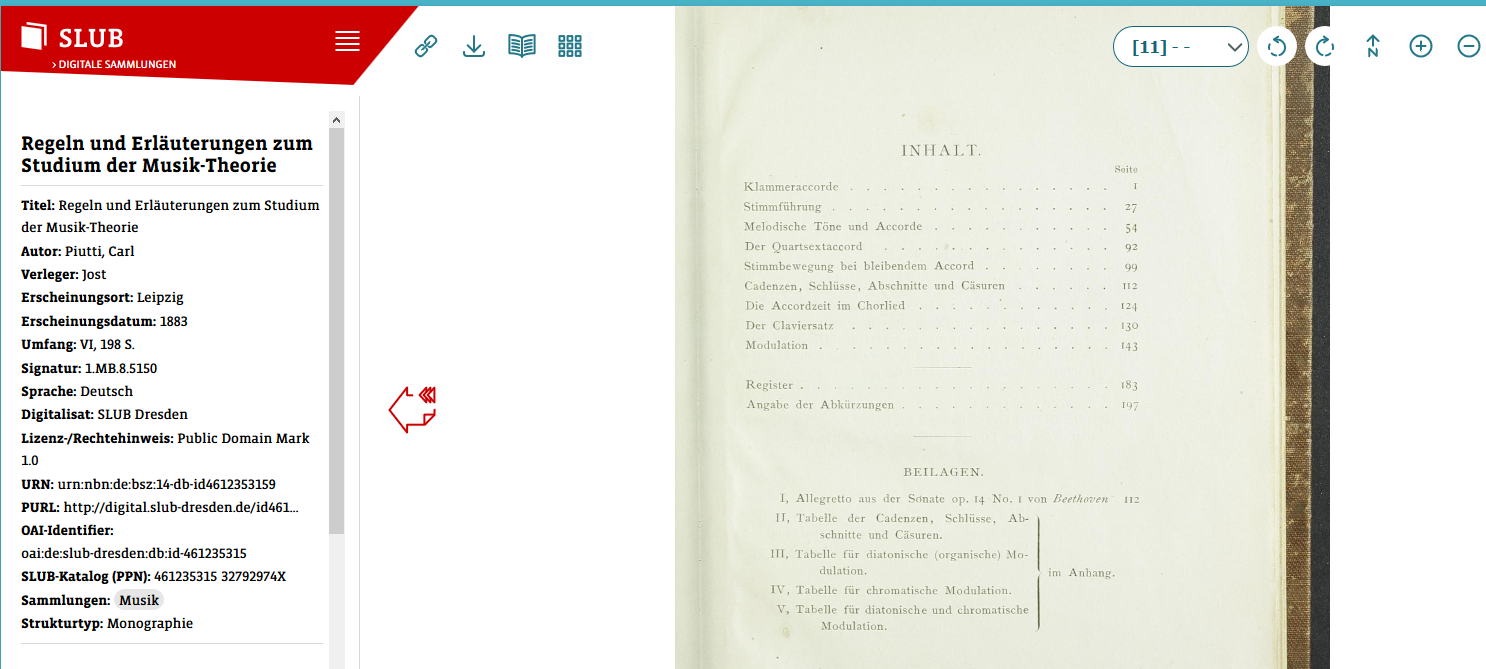 Google Scholar
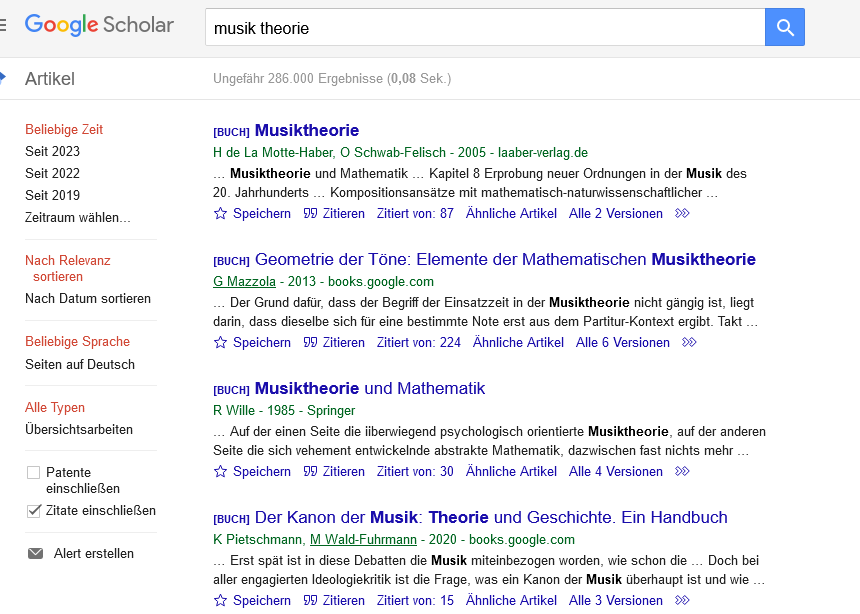 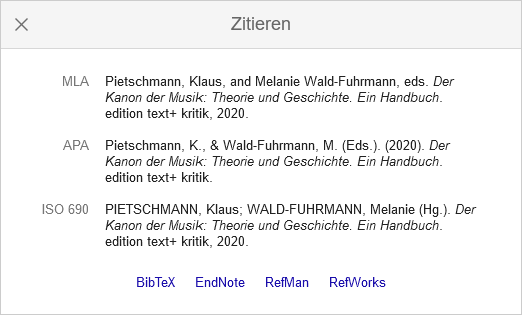 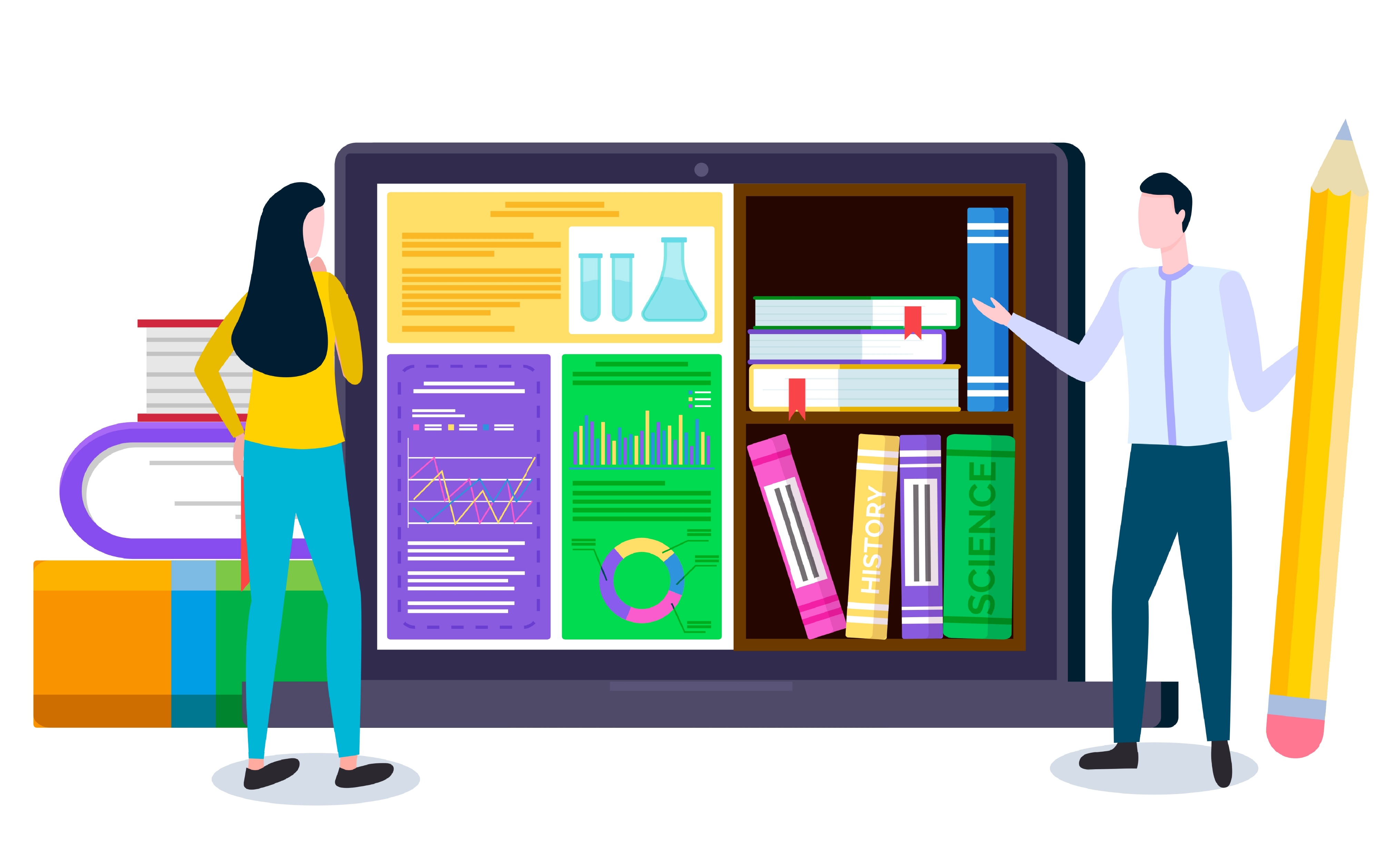 Datenbanken
…sind Recherchemittel für die thematische Literatursuche

…streben nach Vollständigkeit bei der Verzeichnung eines Faches oder Themas

...sammeln Literatur unabhängig von einer Institution

...sind häufig fachspezifisch

...enthalten oft schwerpunktmäßig Aufsätze

...sind häufig lizenzpflichtig, d.h. nicht frei im Netz
DBIS – Datenbank-Infosystem
Das Datenbank-Infosystem (DBIS) bietet Ihnen einen Überblick zu Datenbanken verschiedener Fachgebiete.
Die Datenbanken können nach Fächern oder alphabetisch sortiert werden
Die Datenbaken enthalten Bücher, Artikel, Berichte, uvm. 
Link
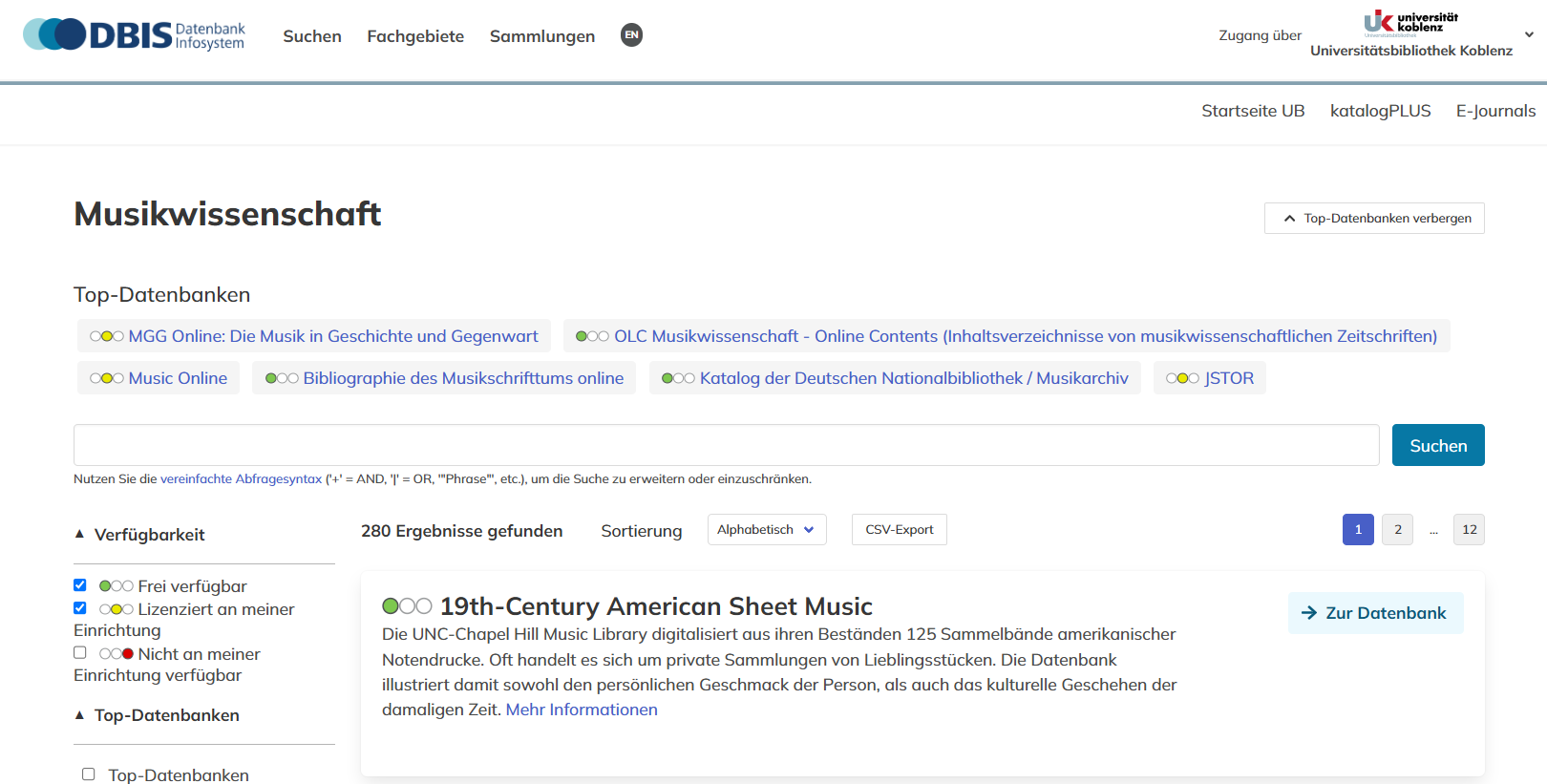 Bibliographische Datenbanken / Fachbibliographie
Enthalten nur die bibliographischen Angaben 

Beispiel: Bibliographie des Musikschrifttums online
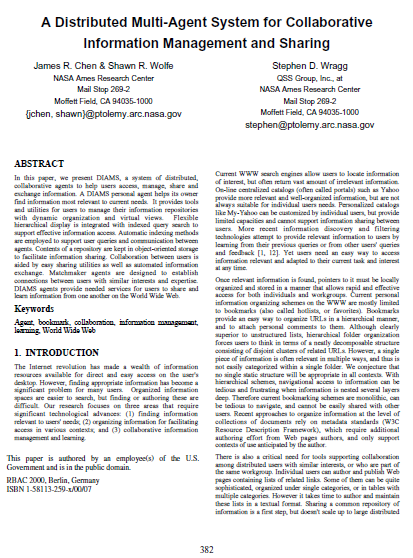 Volltextdatenbanken
Enthalten bibliographischen Angaben sowie
	den kompletten Volltext, meist als PDF
Beispiel: 	JSTOR
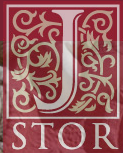 JSTOR
Link
Fachgebiete: Fächerübergreifend
Aufsatzdatenbank :Aufsätze aus Zeitschriften und zeitschriftenartigen Reihen (mit Festschriften, Tagungs- und Kongressberichten) sowie Buchkapitel; fachübergreifend und/oder fachbezogen
       Volltextdatenbank: Datenbank jeglicher Art mit direkten Zugriffen          	auf Volltext
Erfasst sind Zeitschriften von ihrem ersten Jahrgang an bis zu einer so genannten "moving wall" (je nach Titel bis zu 2-5 Jahre vor dem aktuellen Jahrgang). Die jeweils aktuellsten Jahrgänge sind teilweise inzwischen unter JSTORs Current Scholarship Program zugänglich
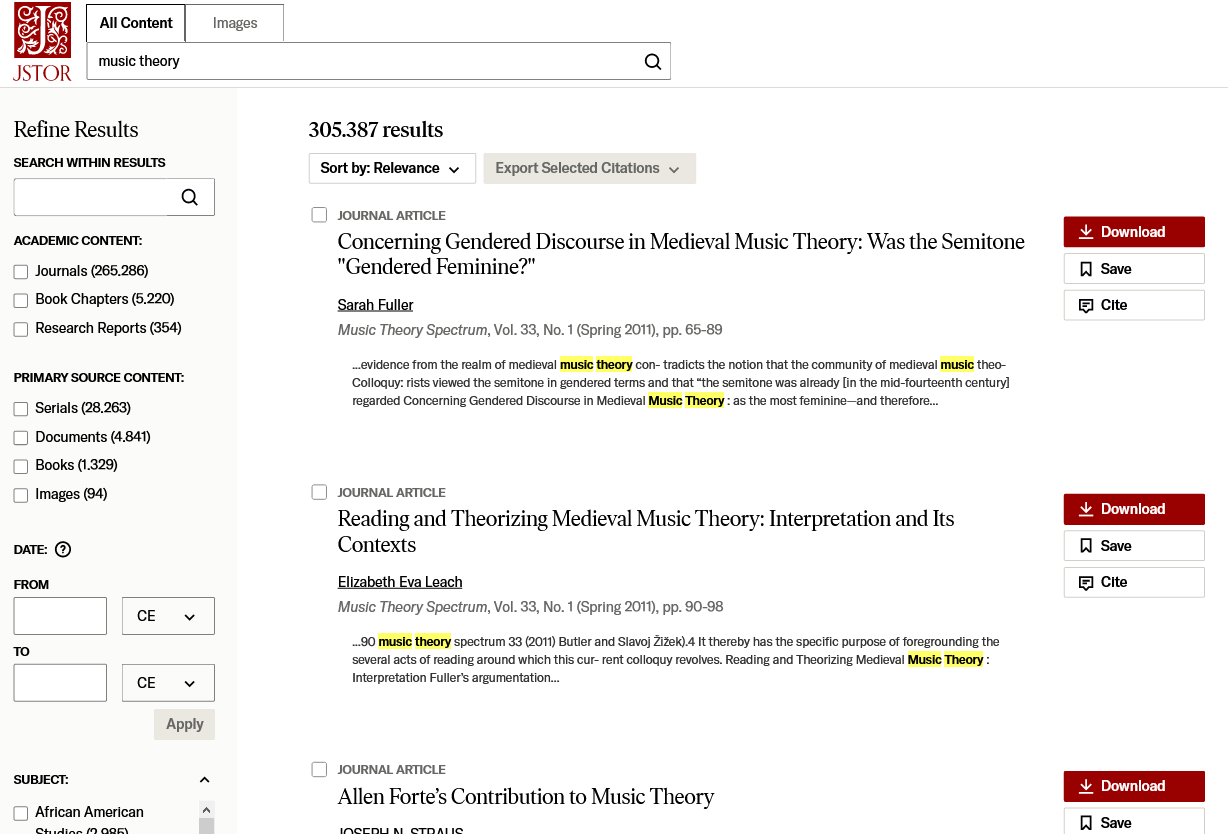 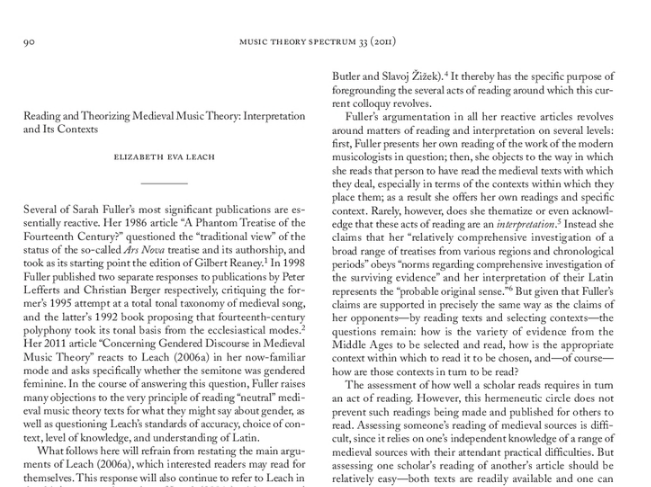 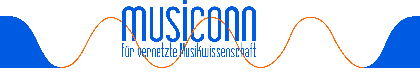 Portal des Fachinformationsdienstes Musikwissenschaft

musiconn.search greift auf 19 Datenquellen zur Musik zurück und bietet umfassende Recherchemöglichkeiten in über 6,5 Millionen erfassten Einzeleinträgen

Portal bietet so u.a. einen Einstieg in die wissenschaftliche Recherche sowie Zugriff auf ein reichhaltiges Angebot an Fachinformationen und Internetressourcen

Seit März 2020 wird die Virtuelle Fachbibliothek Musikwissenschaft (ViFaMusik) von musiconn abgelöst
Musiconn -  für vernetzte Musikwissenschaft
Bibliographische Datenbank 
Fachinformationsdienst
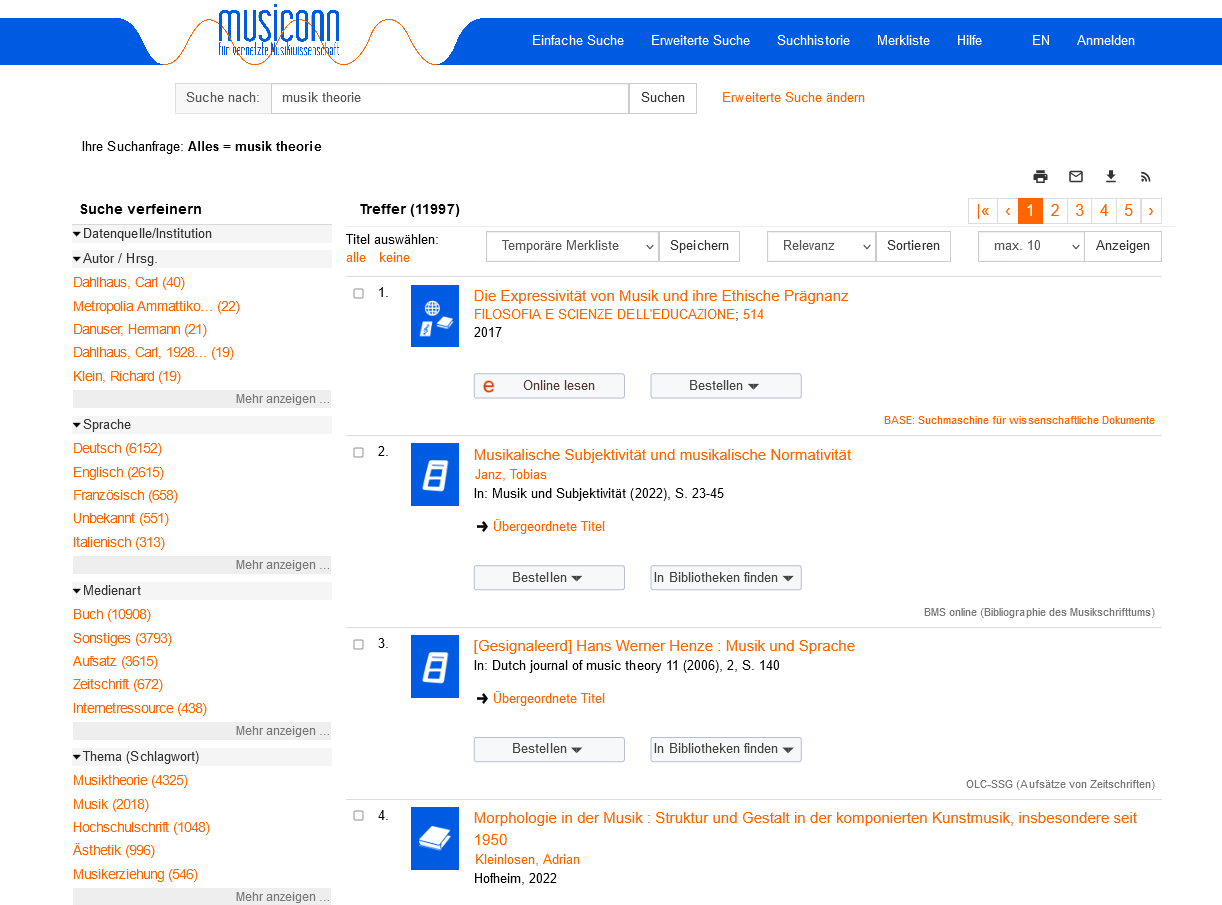 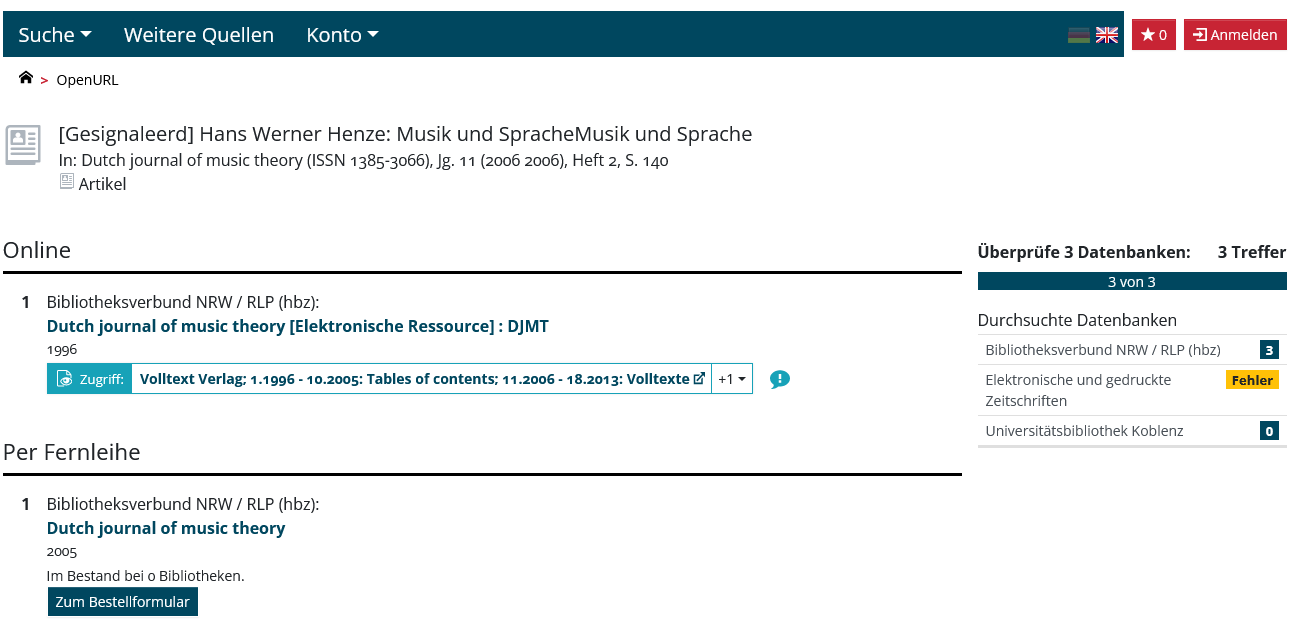 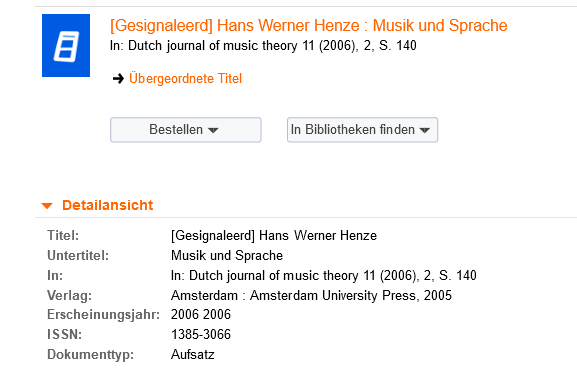 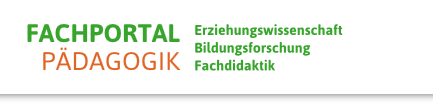 Fachportal Pädagogik
Das Fachportal Pädagogik ist der zentrale Einstieg in die erziehungswissenschaftliche Fachinformation für Pädagogen aus Forschung und Praxis.
Folgende Bereiche sind in ihm integriert: 
Literatur (FIS Bildung, peDOCS, ProHABil, Fach­infor­mations­dienst)
Forschungsdaten
Forschungsinformation (Projekte, Statistiken, Einrichtungen, Verbände)
Suchportal mit Bibliographischen 
und
Volltextdatenbanken
Fachportal Pädagogik -  Metasuche
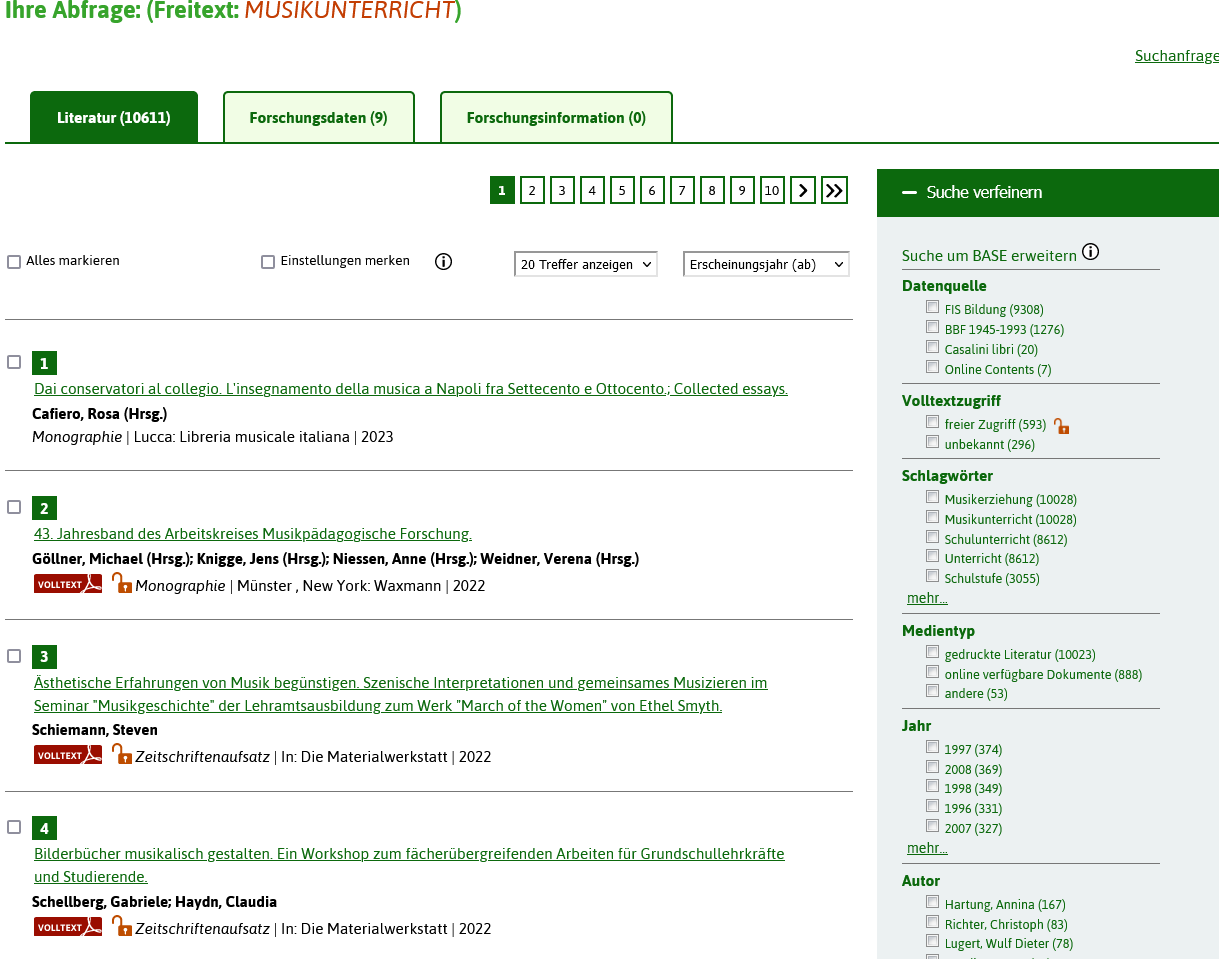 Fachportal Pädagogik
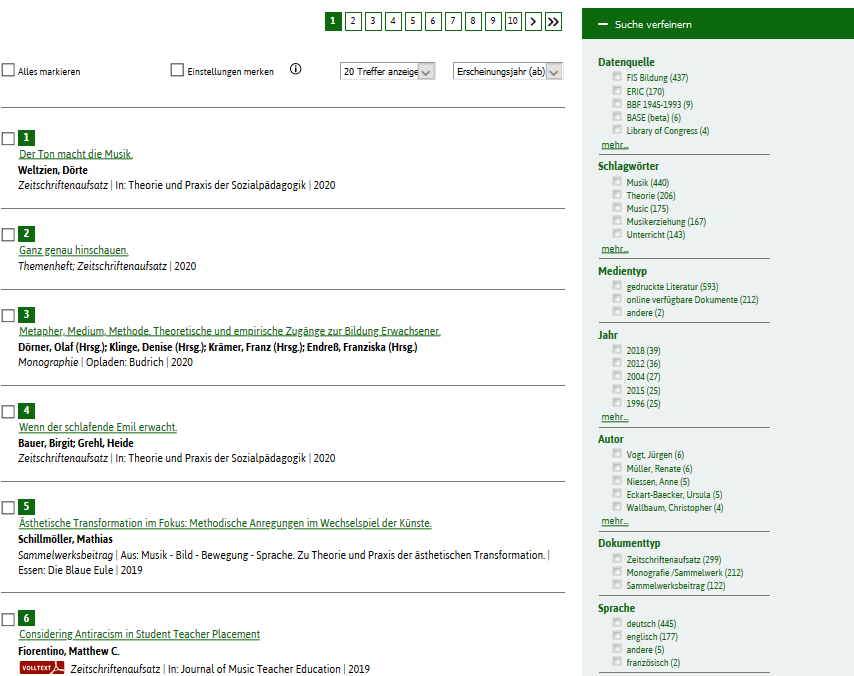 Volltexte zum Teil vorhanden
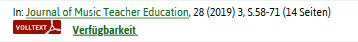 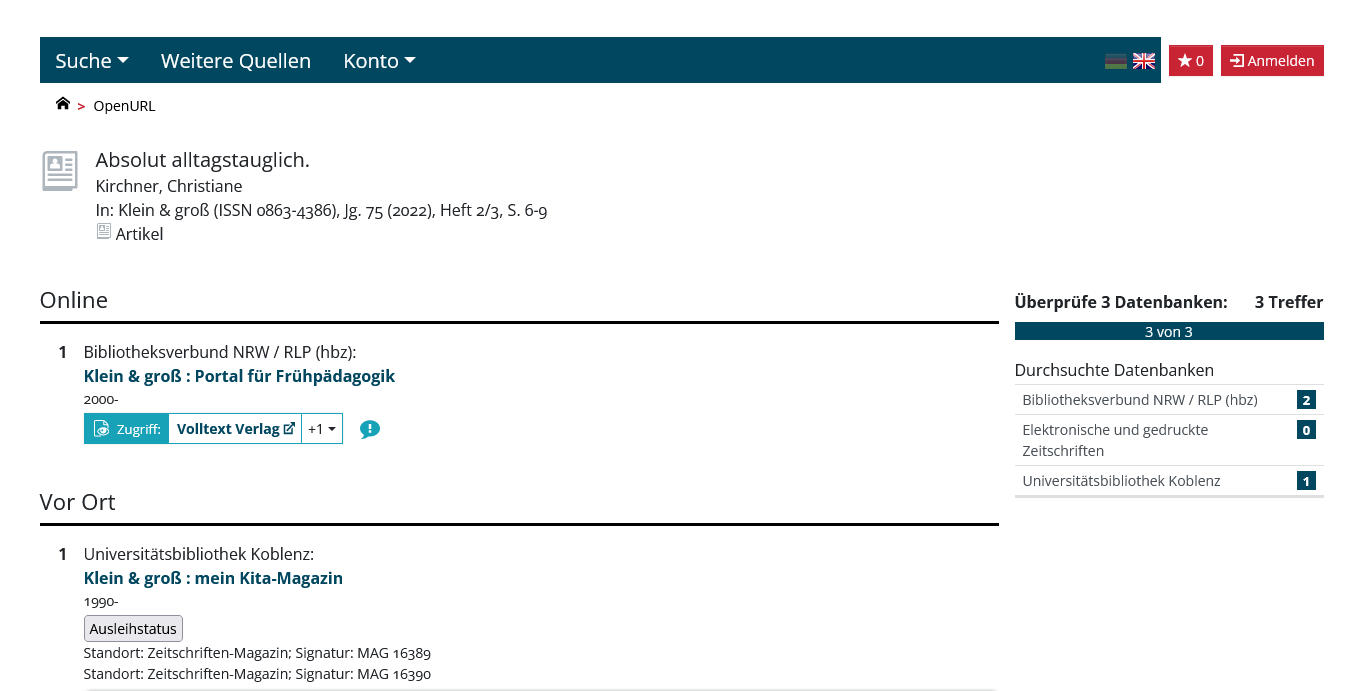 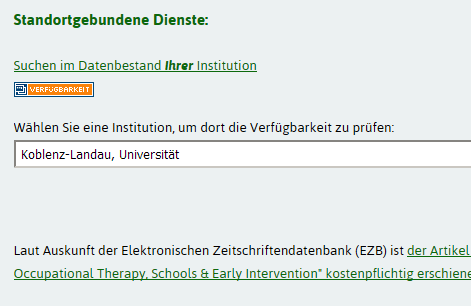 Verfügbarkeit in der eigenen Bibliothek
E-Journals
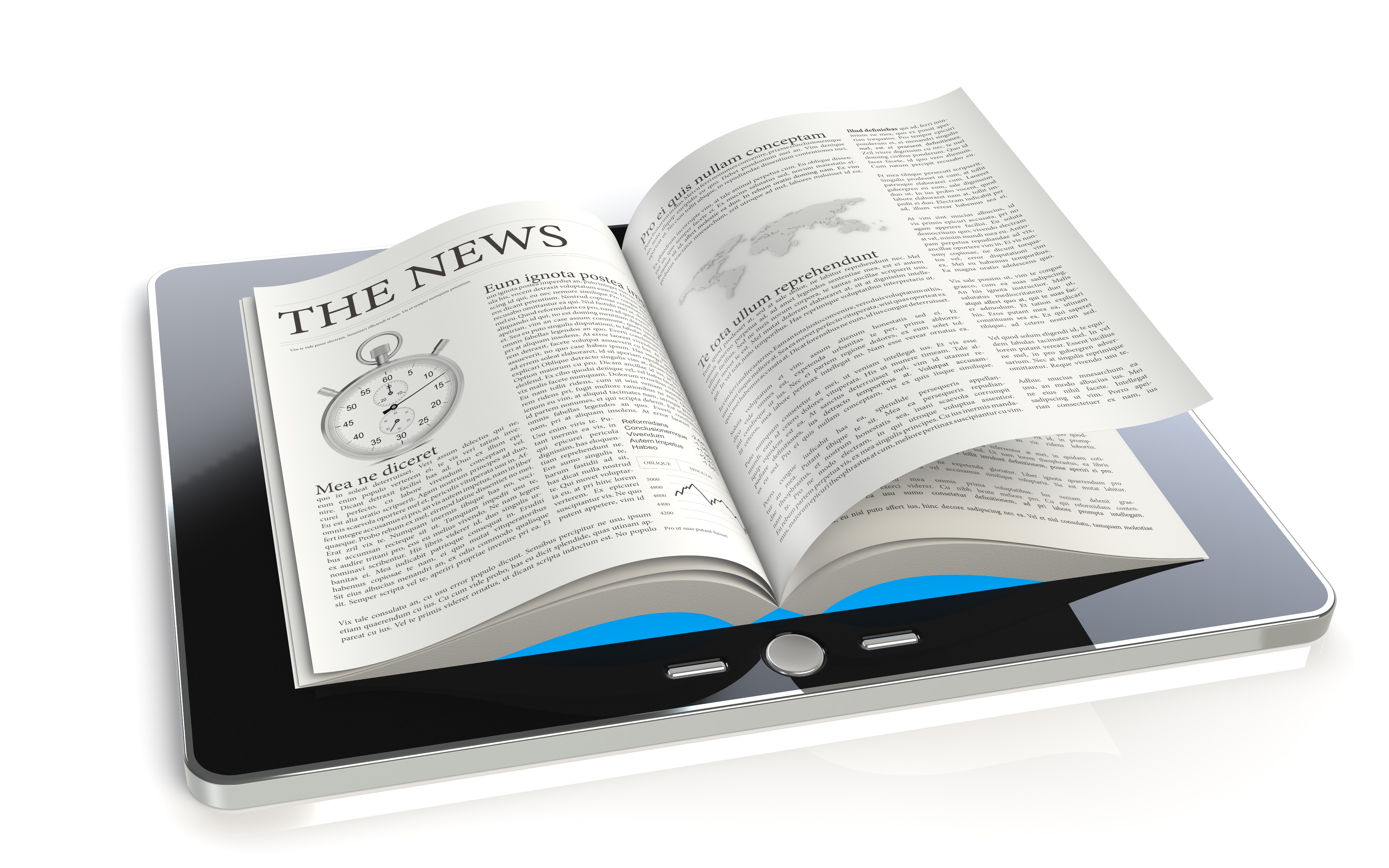 Neben gedruckten Zeitschriften hat die Bibliothek auch viele Online-Zeitschriften, auch E-Journals genannt, lizenziert

Eine Übersicht über die Online- Zeitschriften finden Sie in der EZB, 
der Elektronischen 
Zeitschriftendatenbank

Den Direktlink finden Sie ebenfalls auf unserer Homepage.
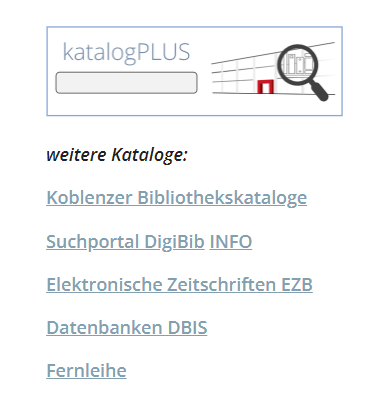 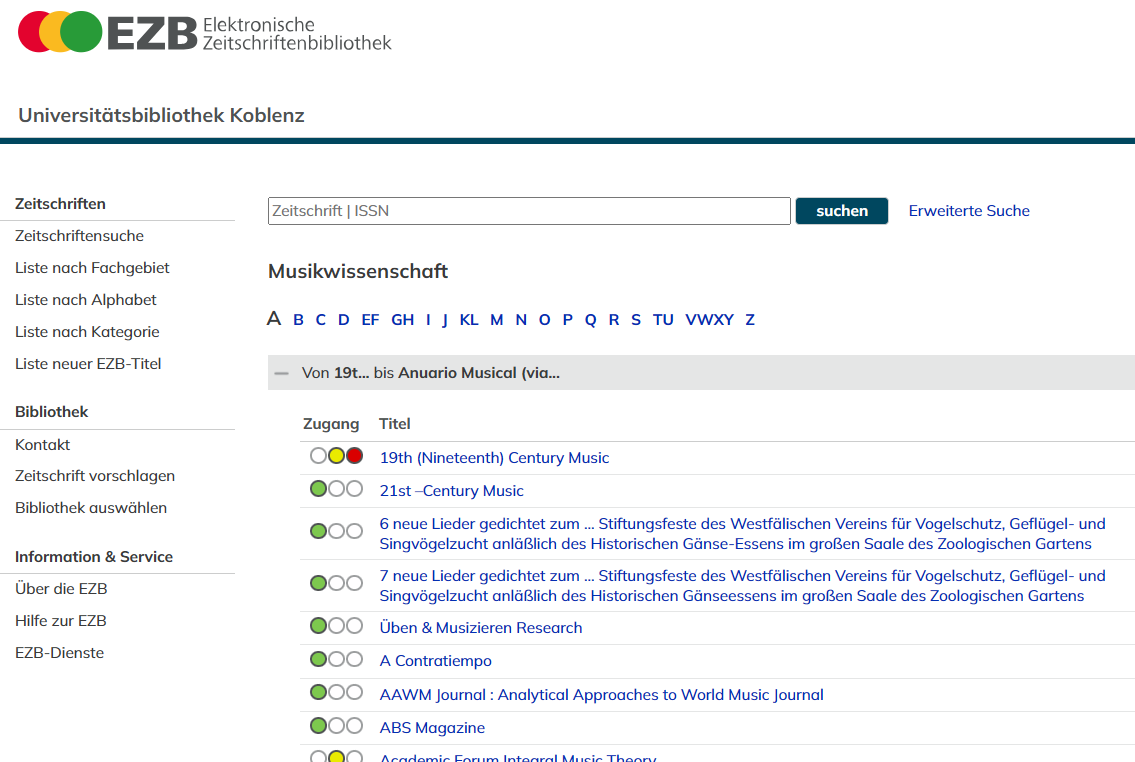 Die Zeitschriften werden in der EZB nach Fächern geordnet angeboten

Sie finden in der EZB keine Zeitschriftenartikel

Um Zugriff auf lizenzierte Zeitschriften zu erhalten nutzen Sie bitte eine der drei bekannten Zugriffsmethoden auf E-Ressourcen

Zugriffsmöglichkeiten auf Volltextartikel erkennen Sie an der Ampelschaltung
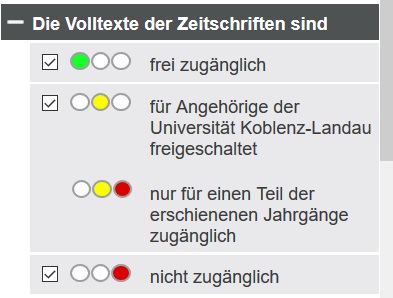 Literaturverwaltung
Citavi, Zotero und Co.
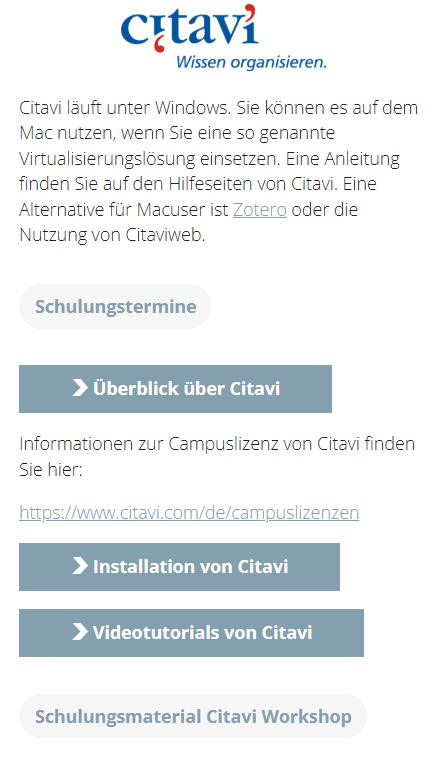 Schulungsangebot
 zu Citavi
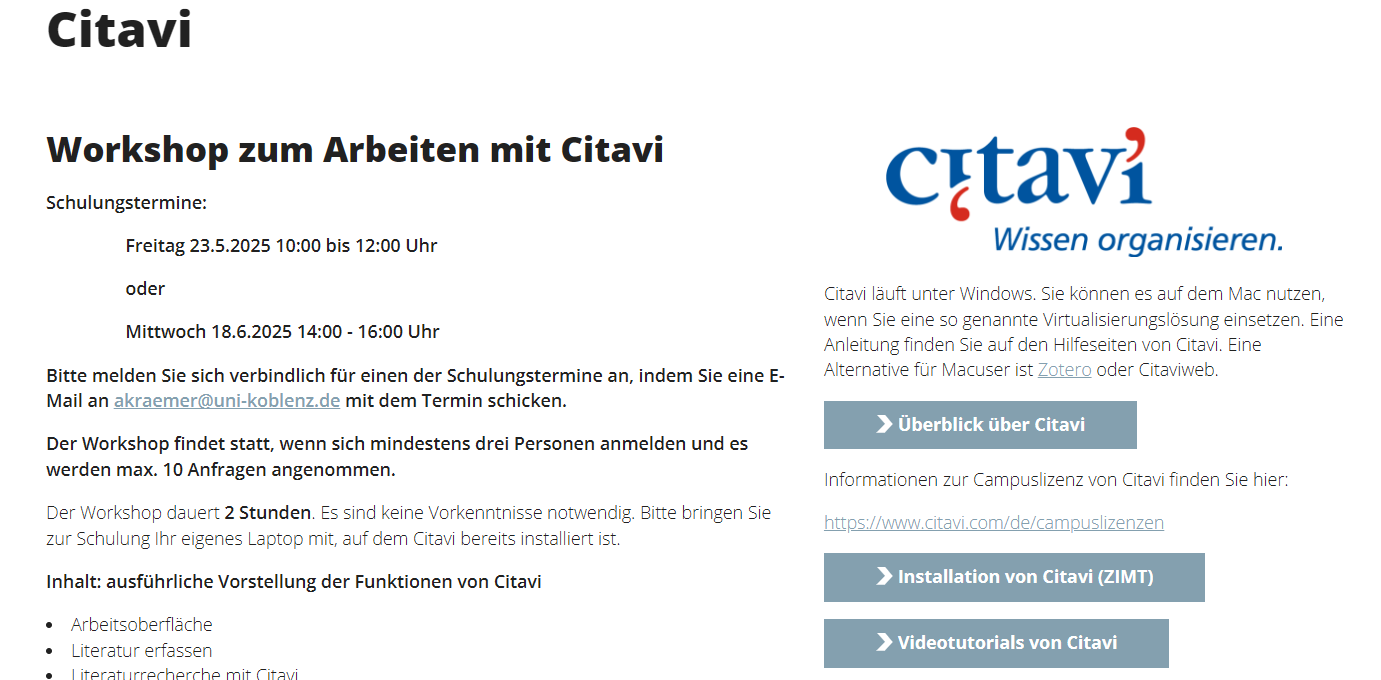 Onlineschulungsmaterial
OLAT Kurs
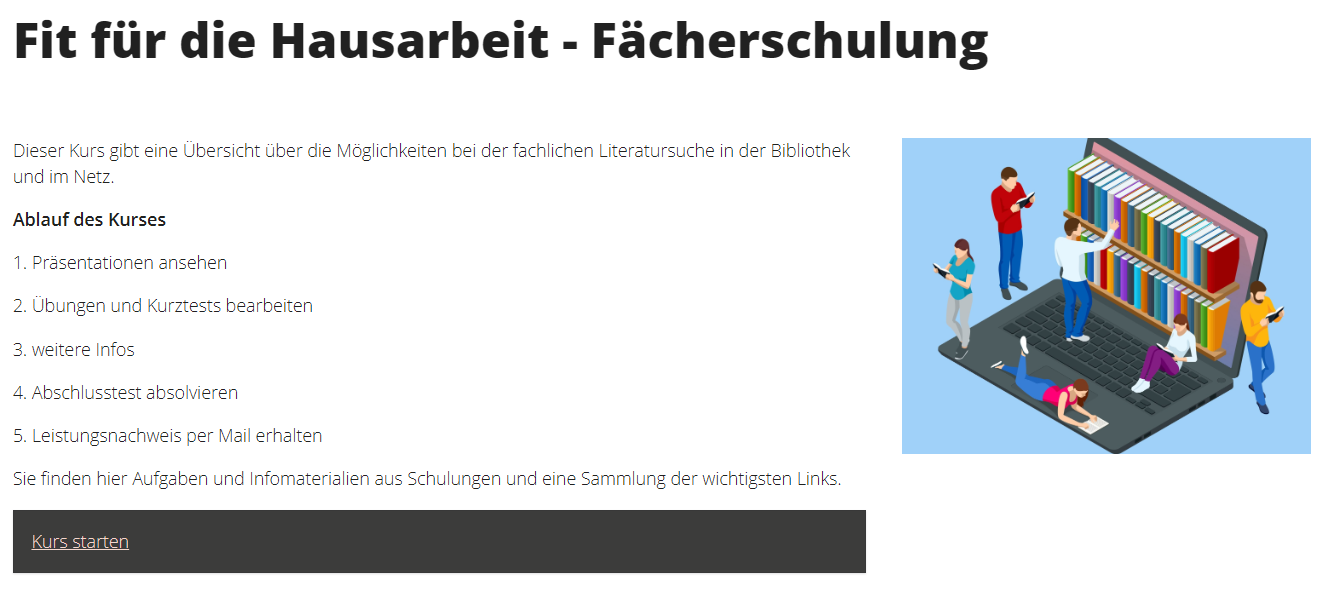 Auskunft  bibliothek@uni-koblenz.de
Bei Fragen oder Problemen können Sie sich an das Personal der Infotheke wenden.
Wir helfen Ihnen gerne weiter !